Найди правильные ответы.
Назови дату первой бомбежки Курского железнодорожного узла.
22 июня 1941 года
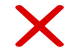 29 августа 1941 года
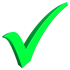 17 октября 1941 года
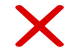 Для каких классов немцы разрешили открыть школы во время оккупации?
5-7 классы
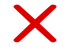 8-9 классы
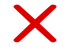 1-4 классы
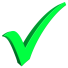 На чем писали дети в школах во время оккупации?
Тетрадные листы
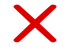 Обои
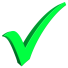 Газеты
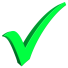 Как можно назвать людей, которые и во время оккупации боролись с врагом?
Патриот
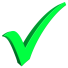 Пионер
Защитник
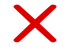 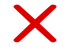 1